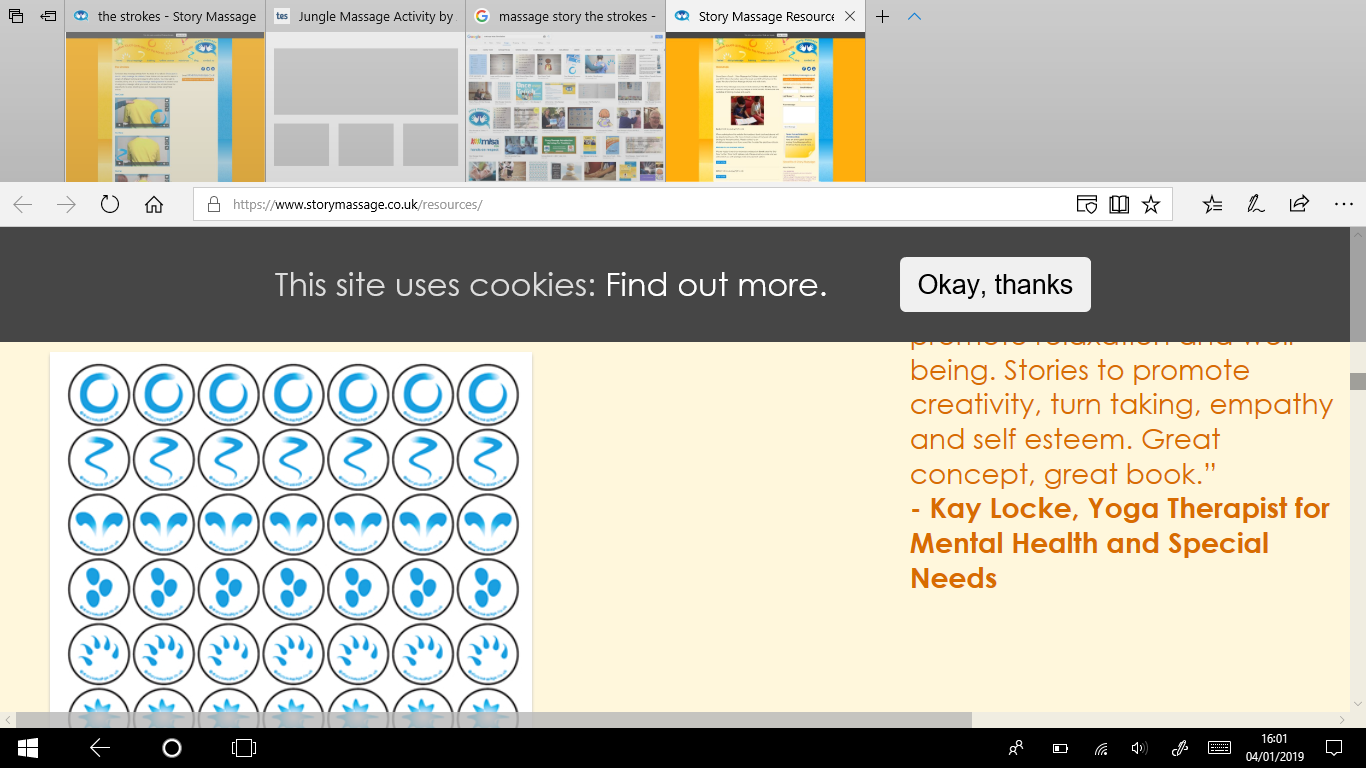 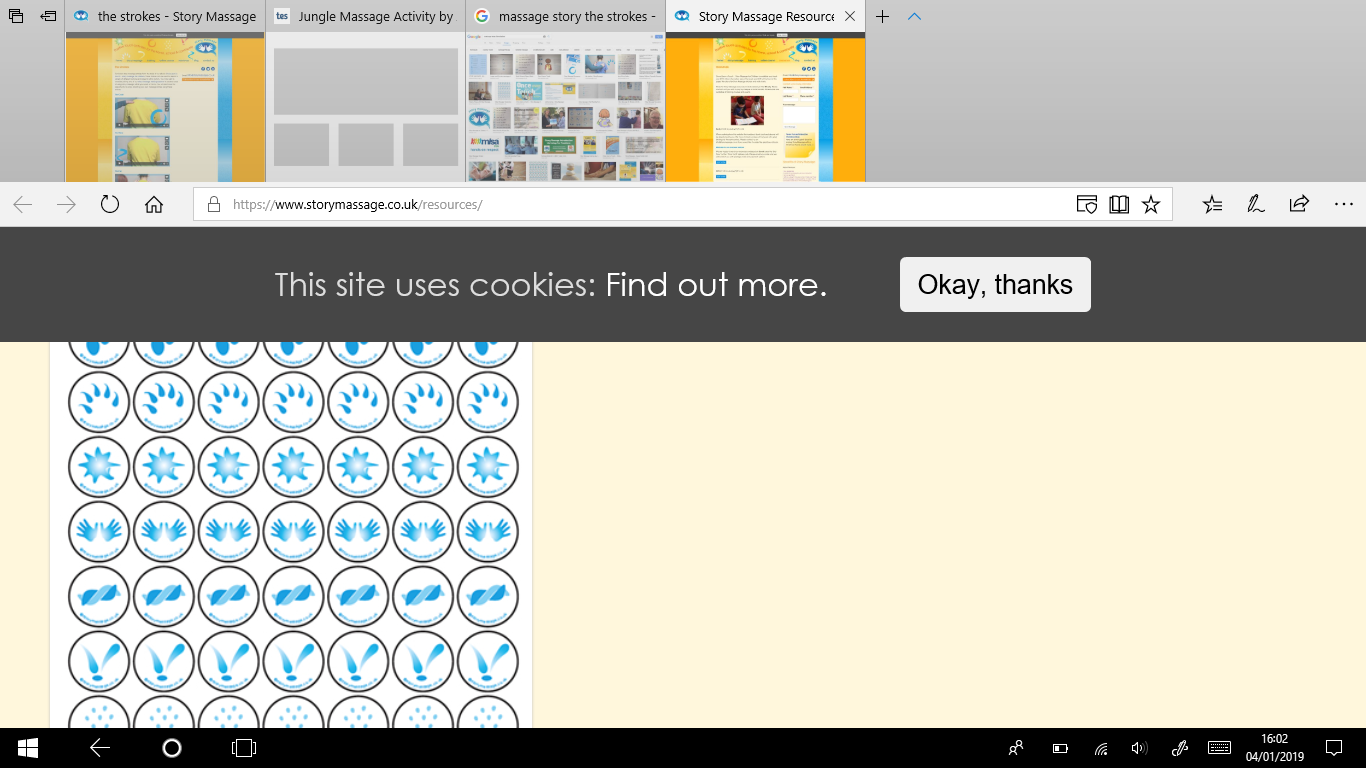 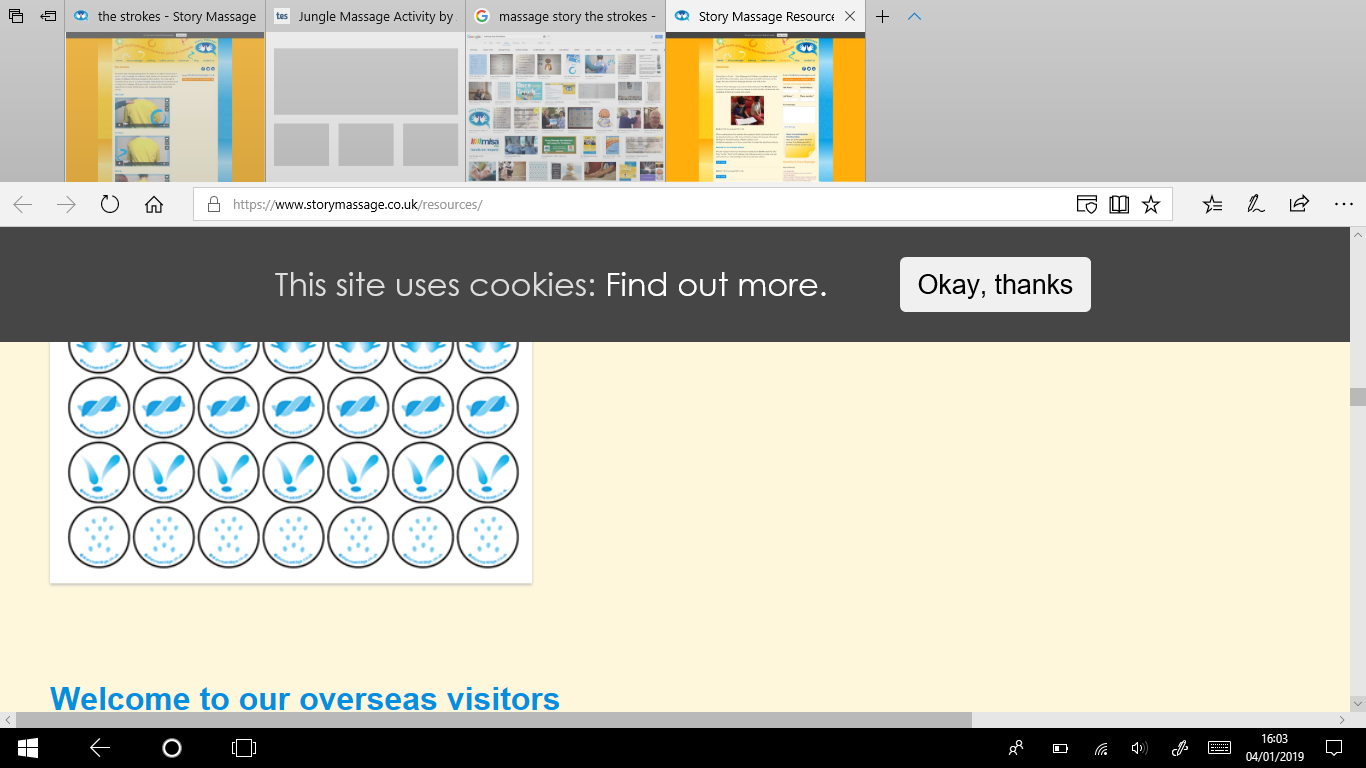 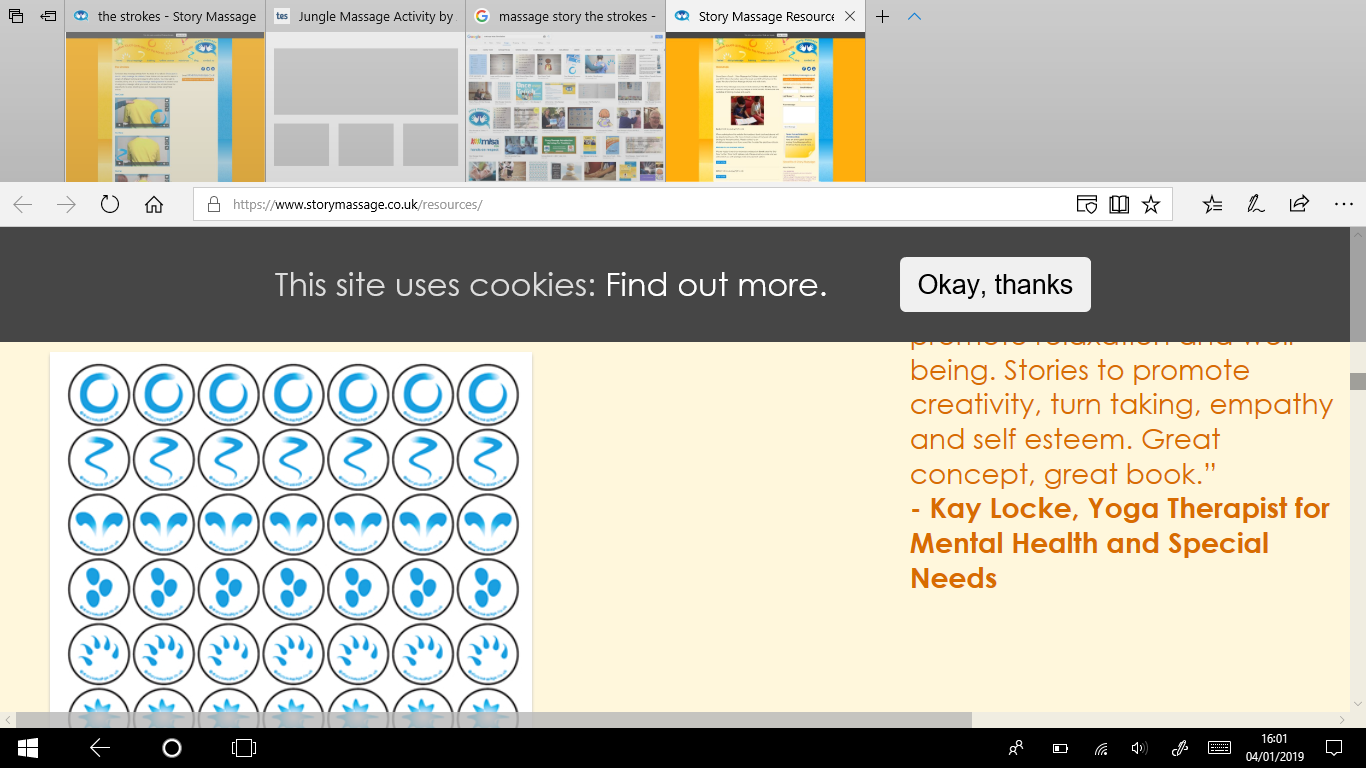 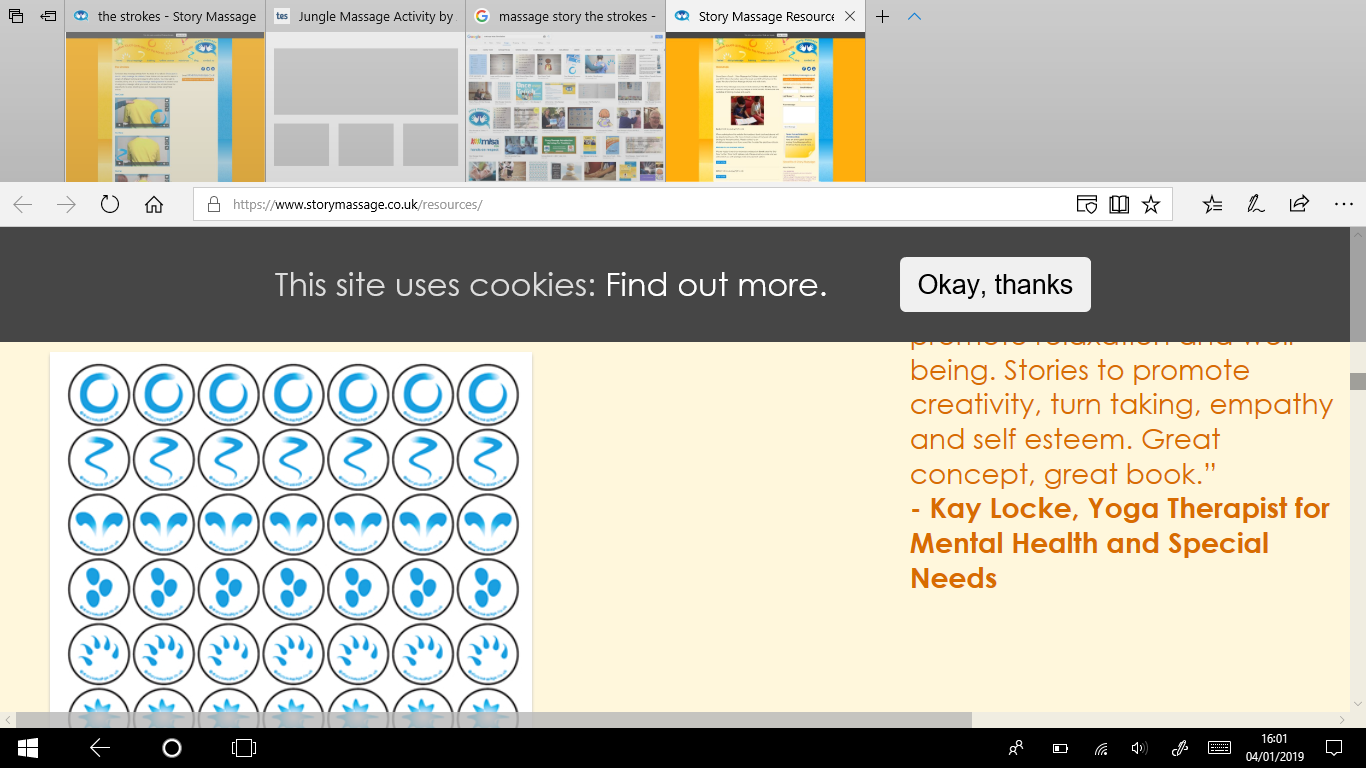 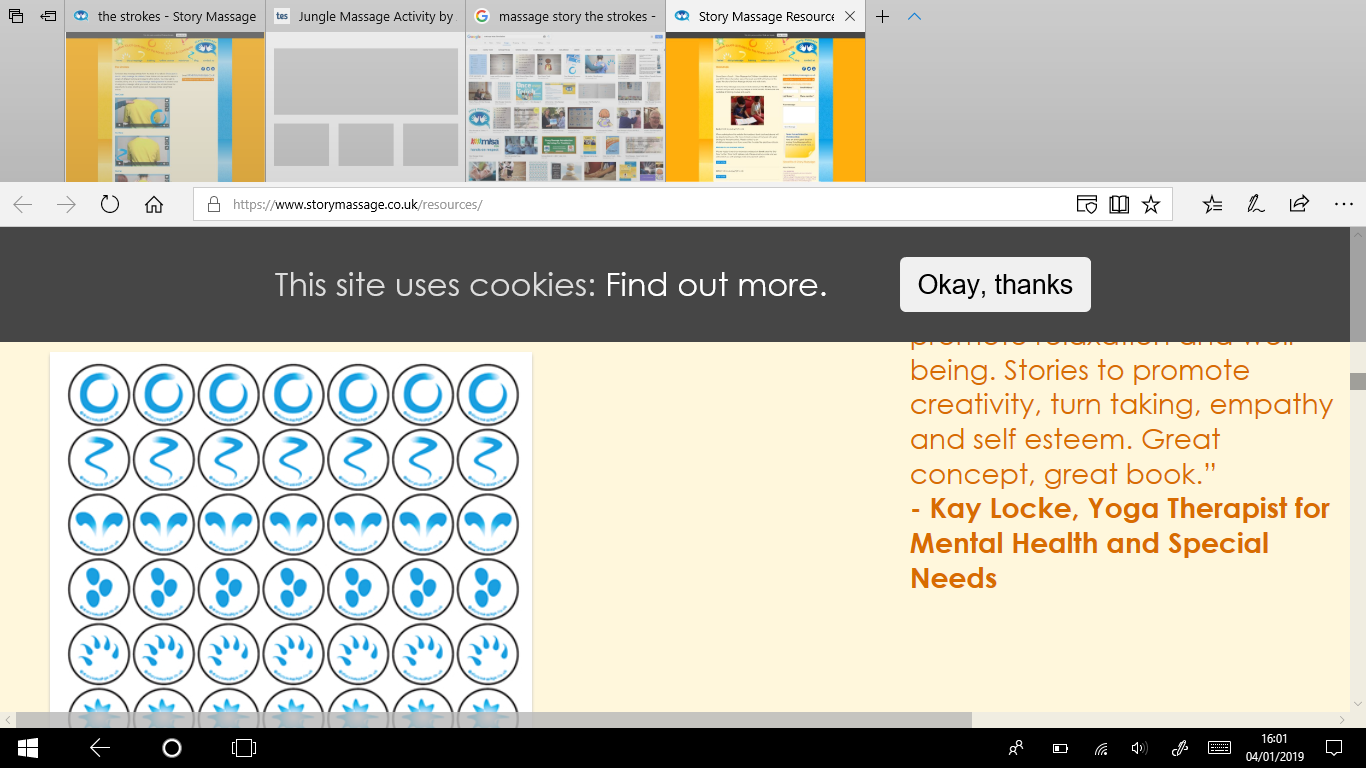 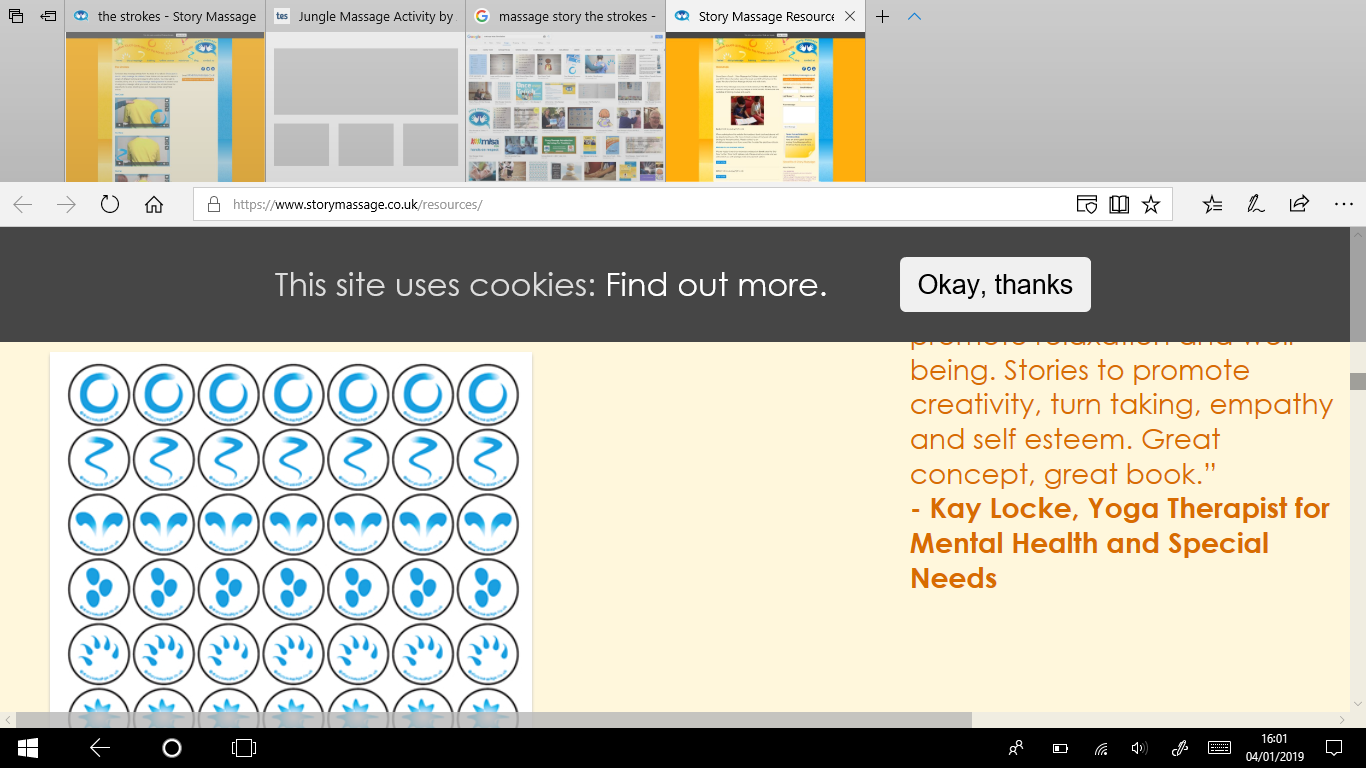 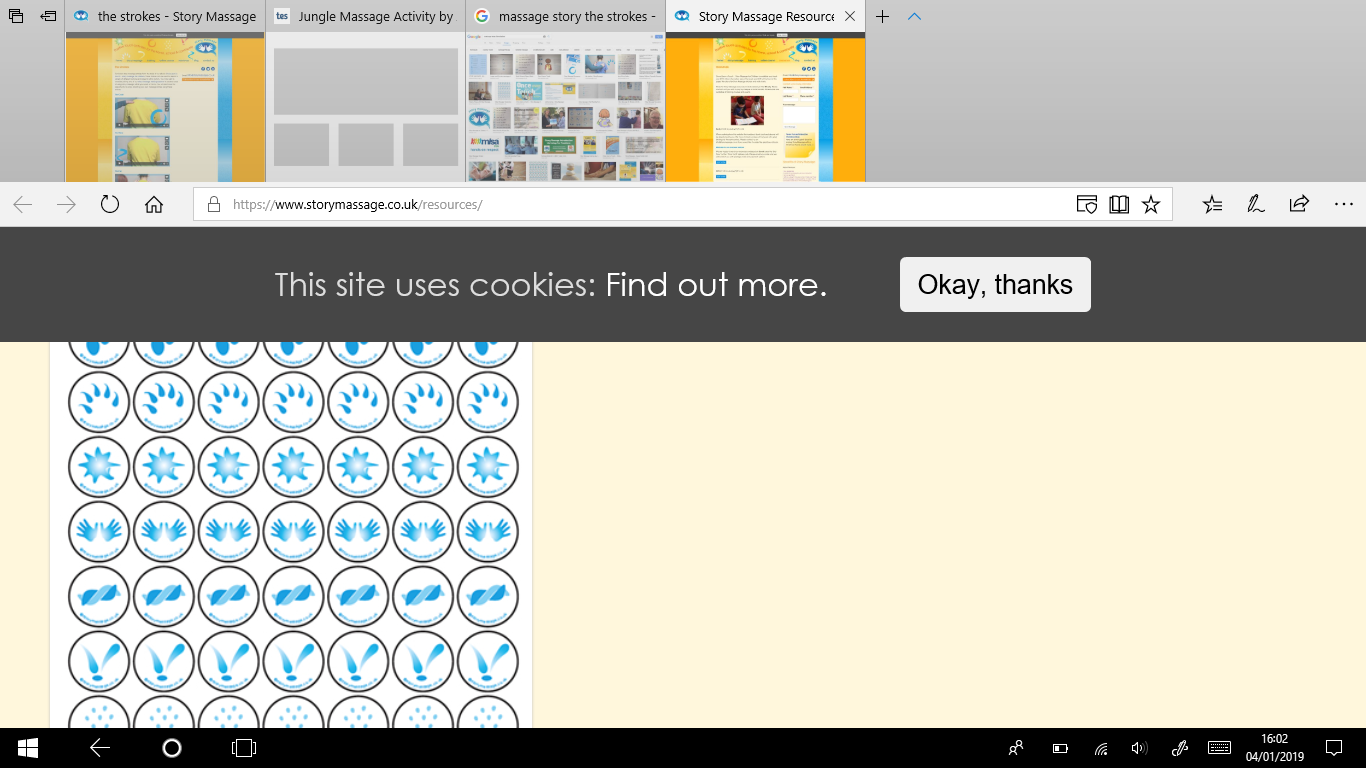 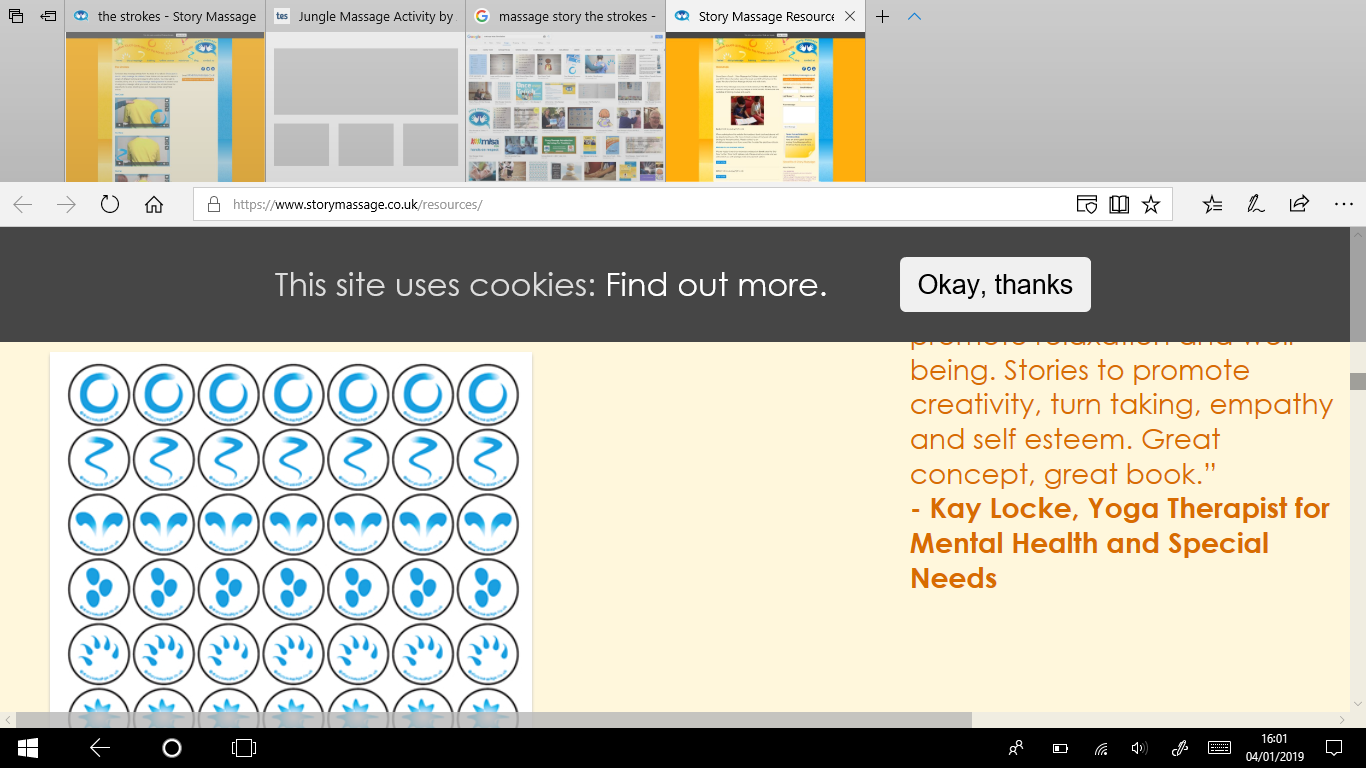 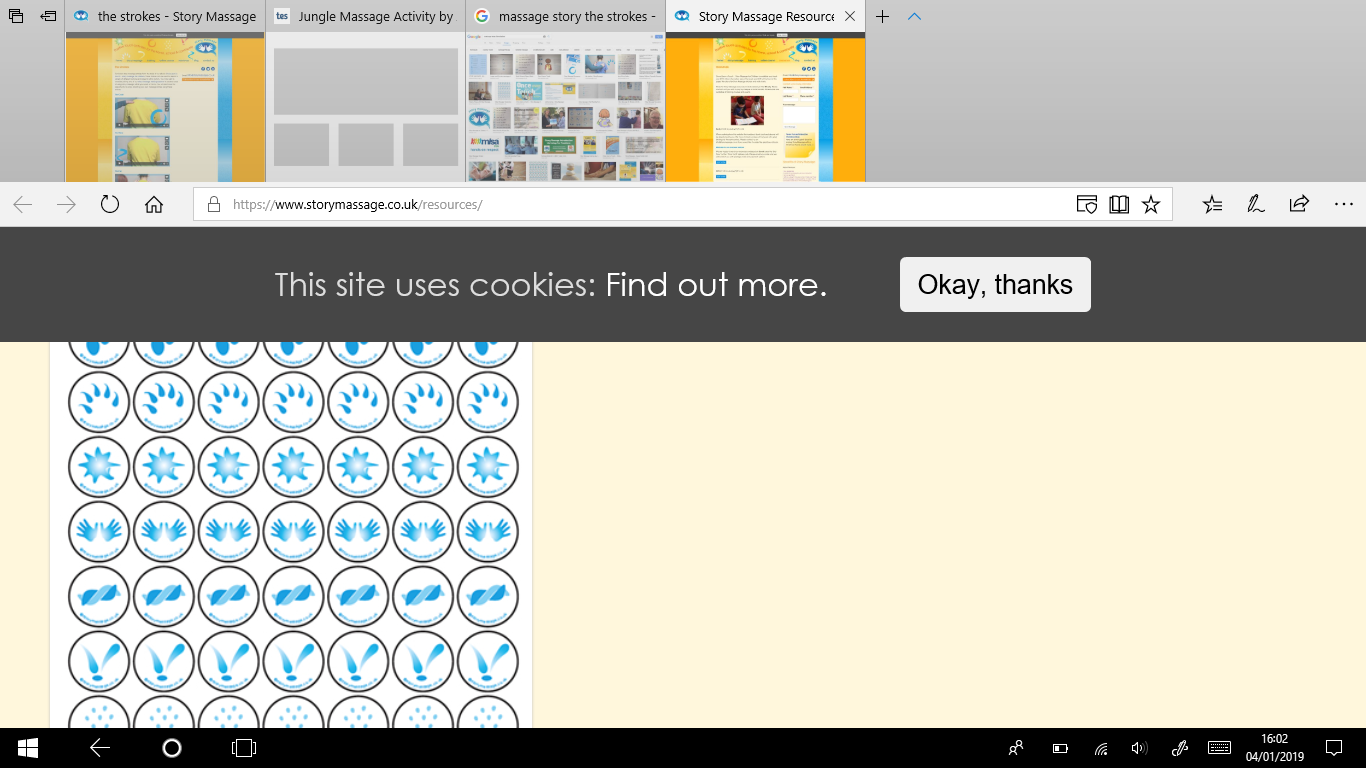 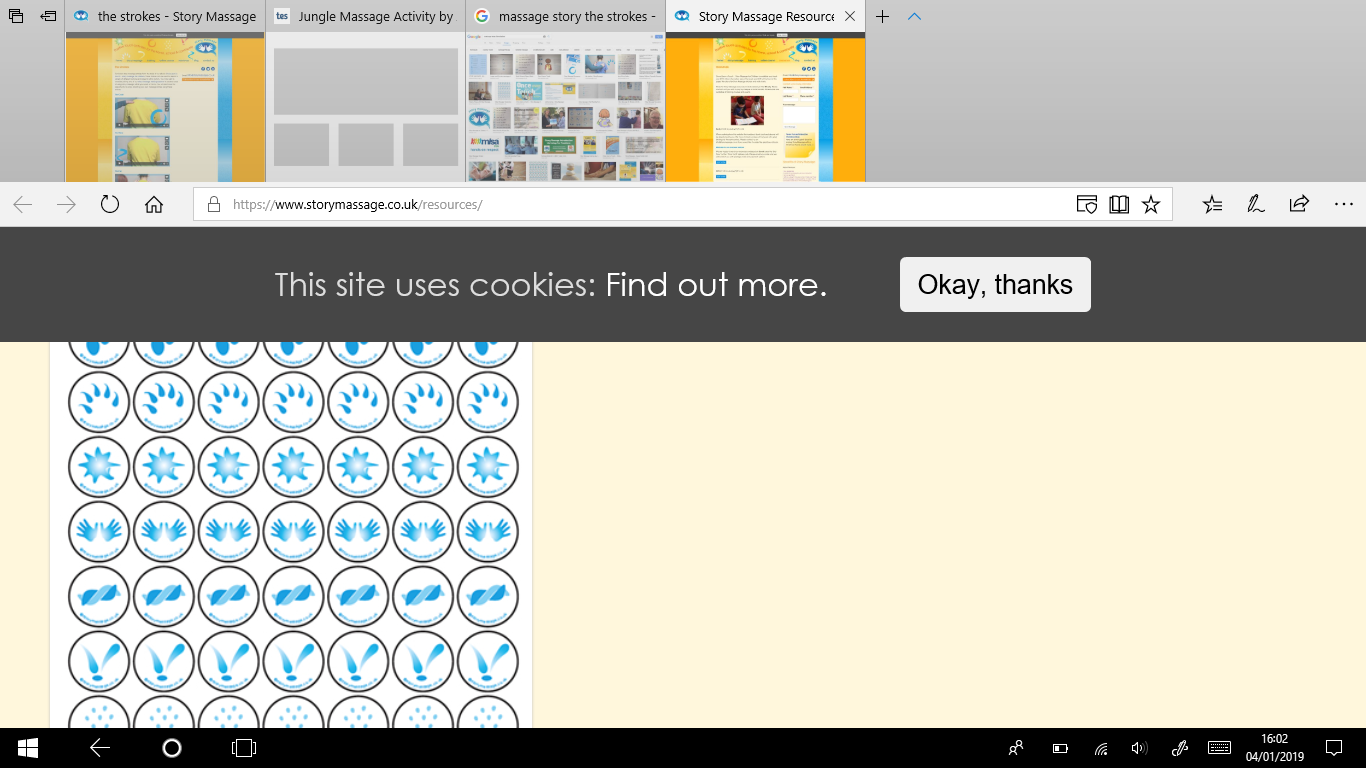 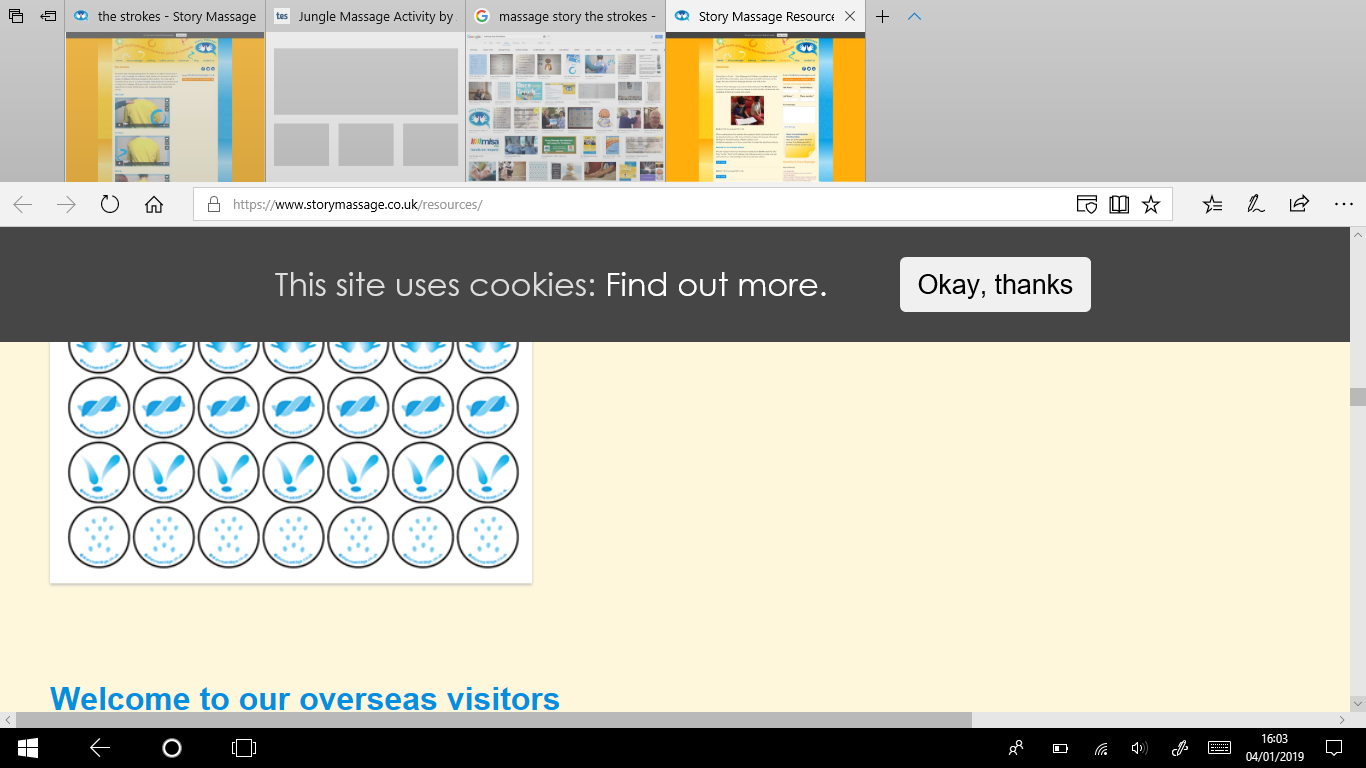 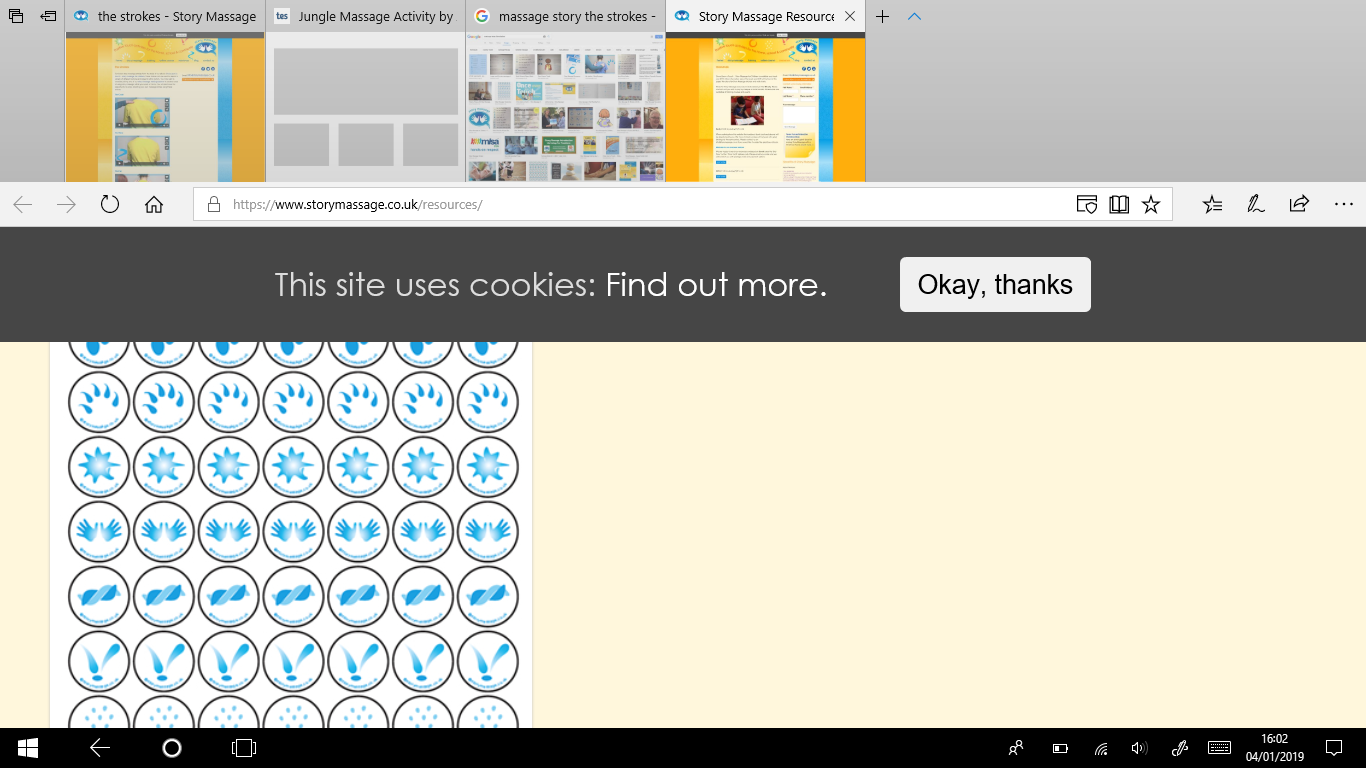 One by One
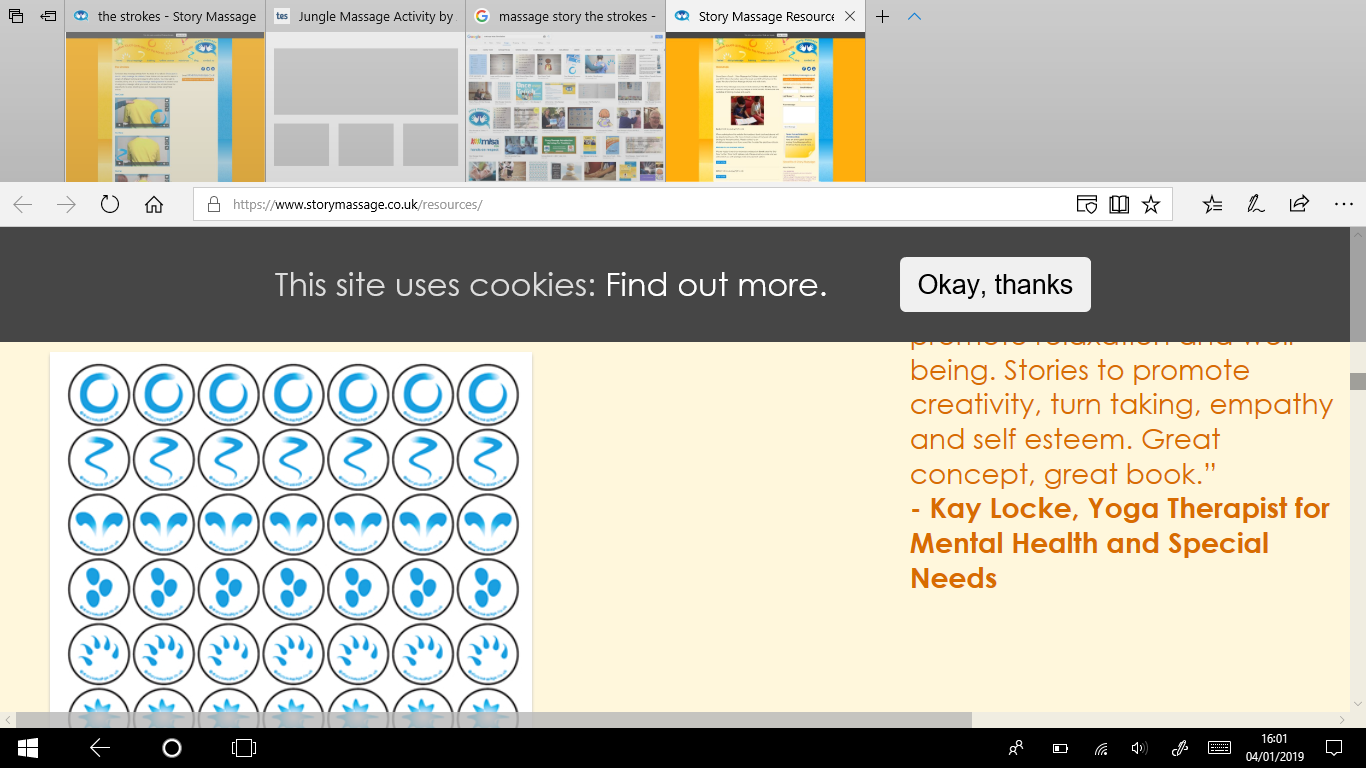 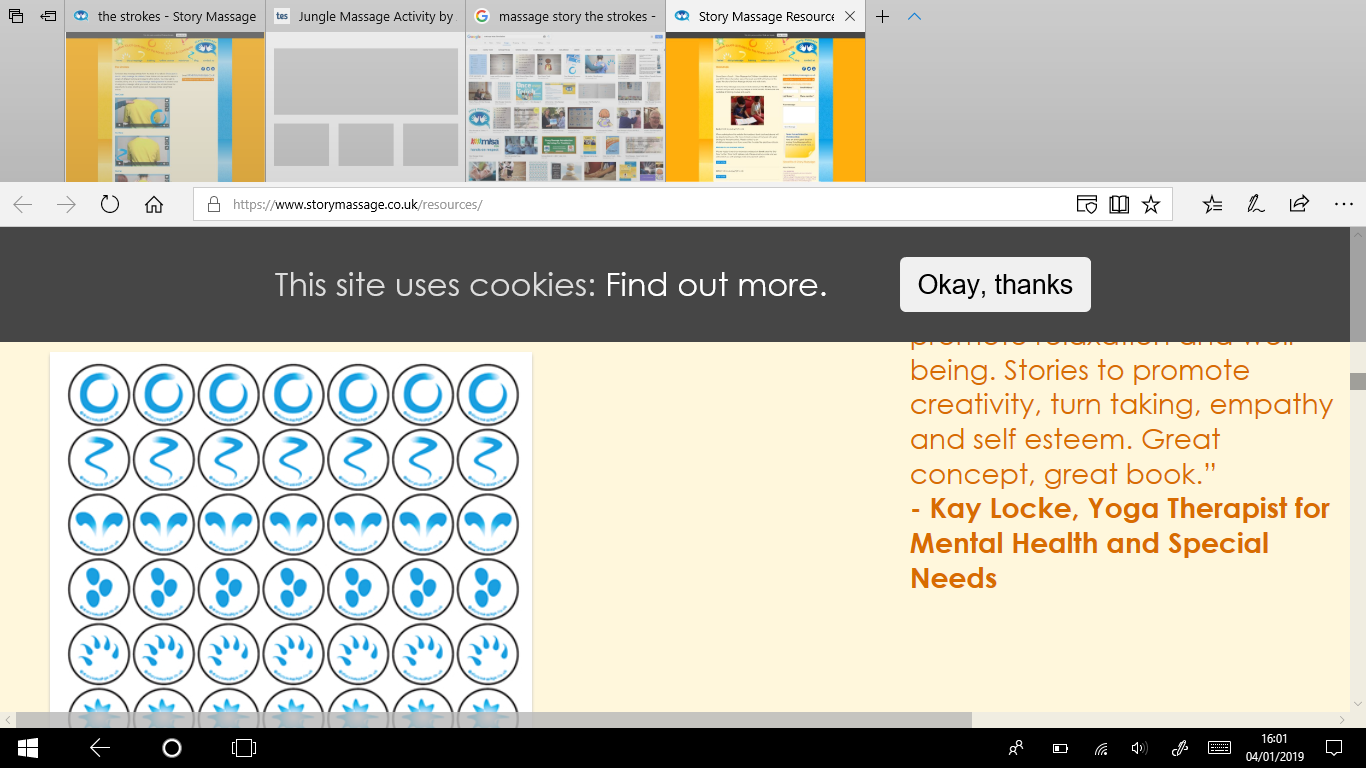 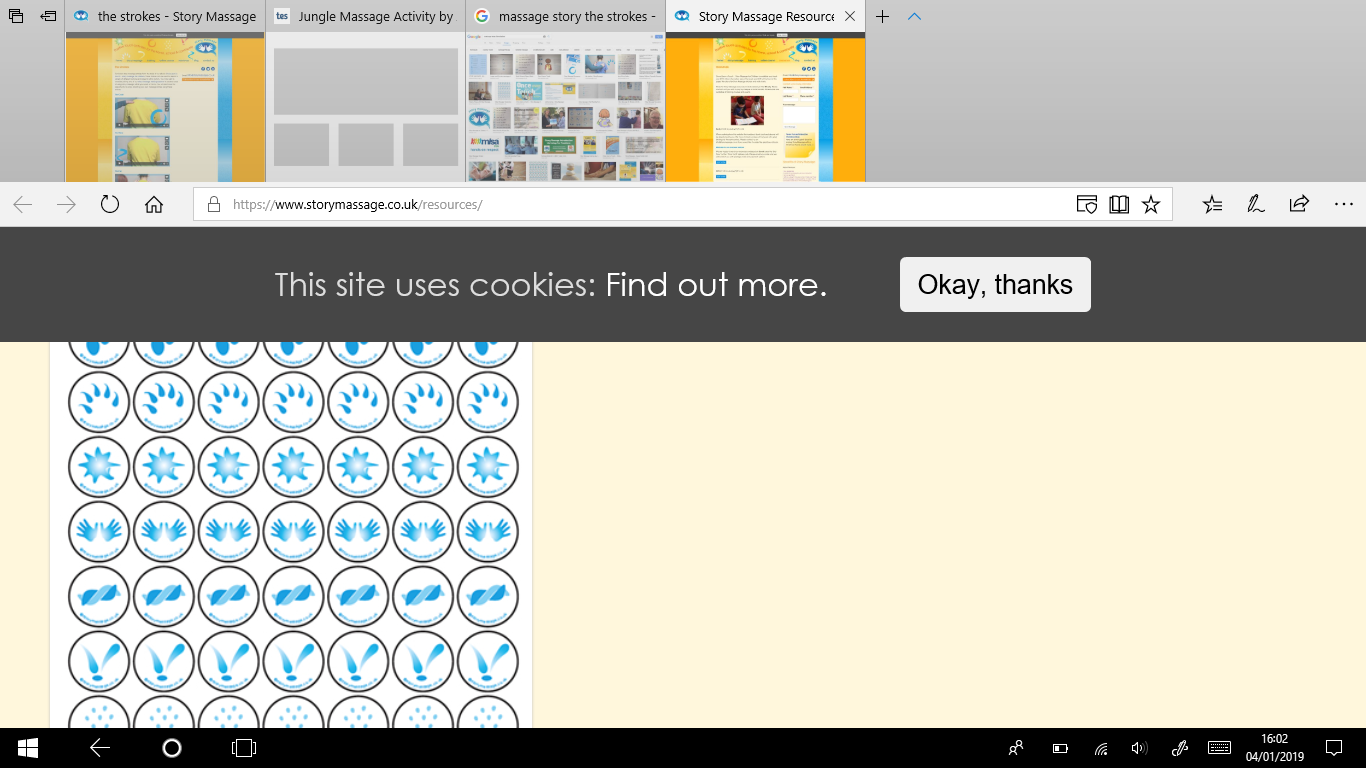 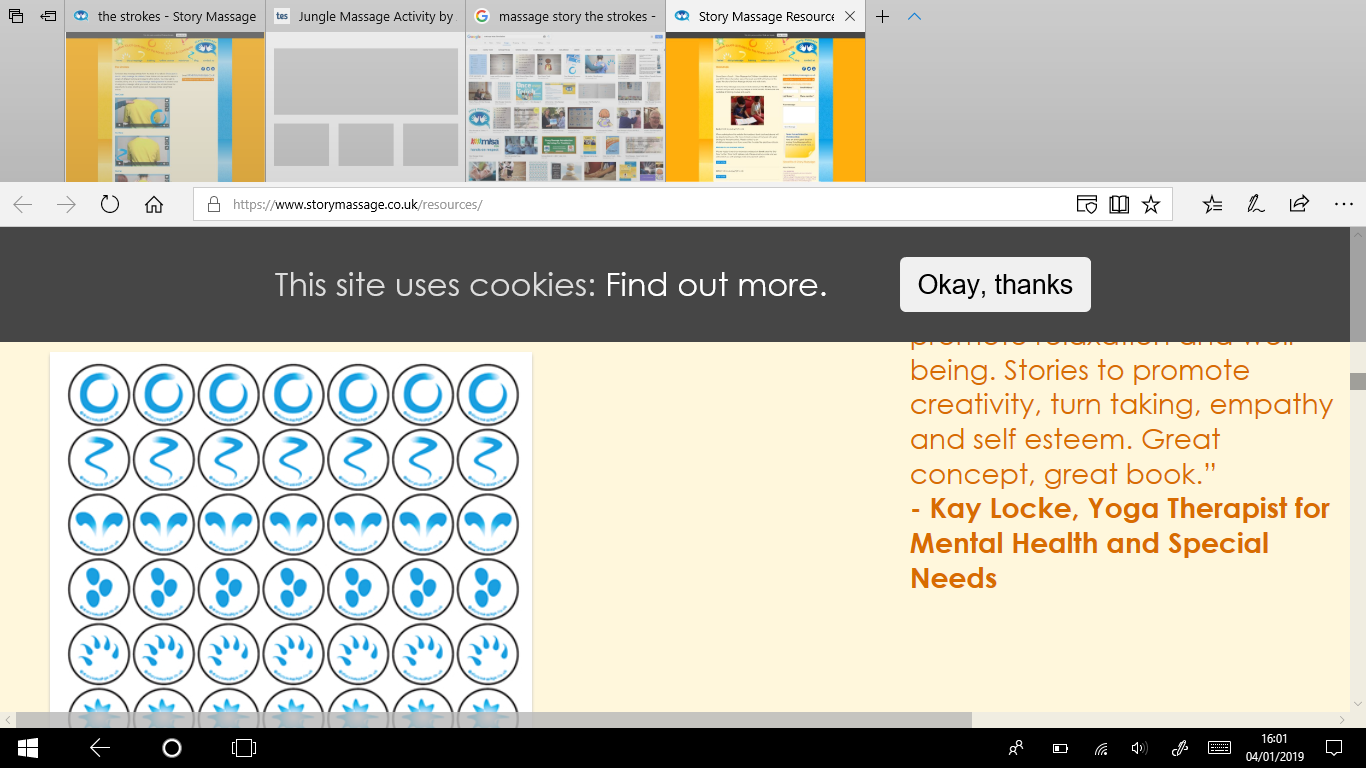 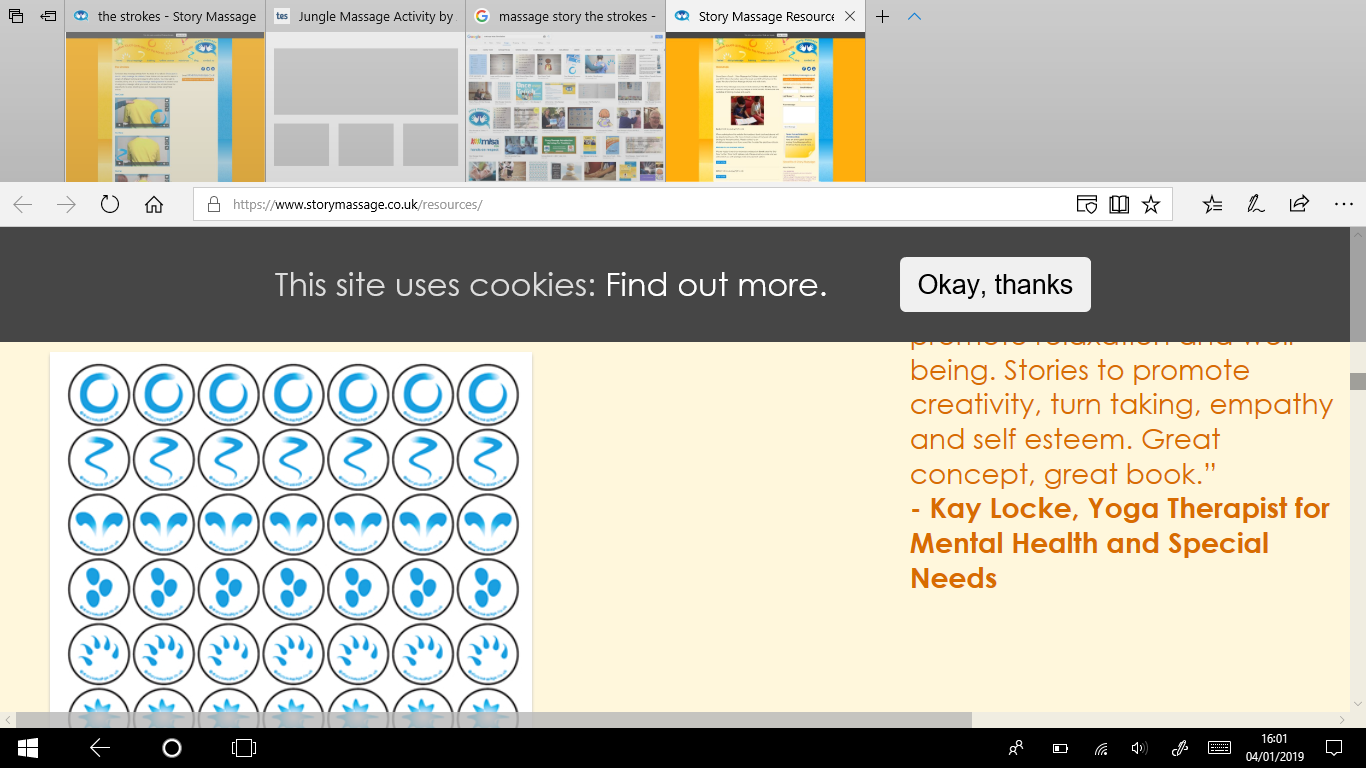 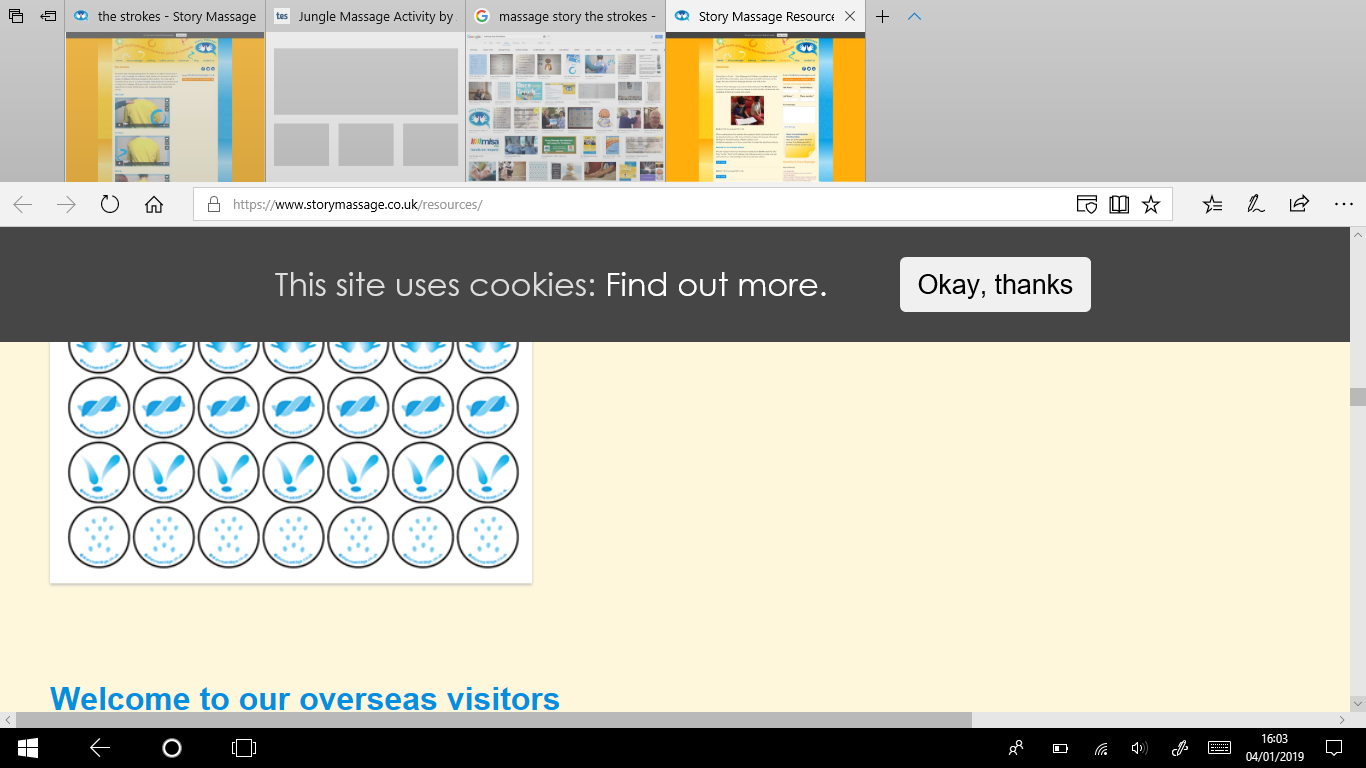 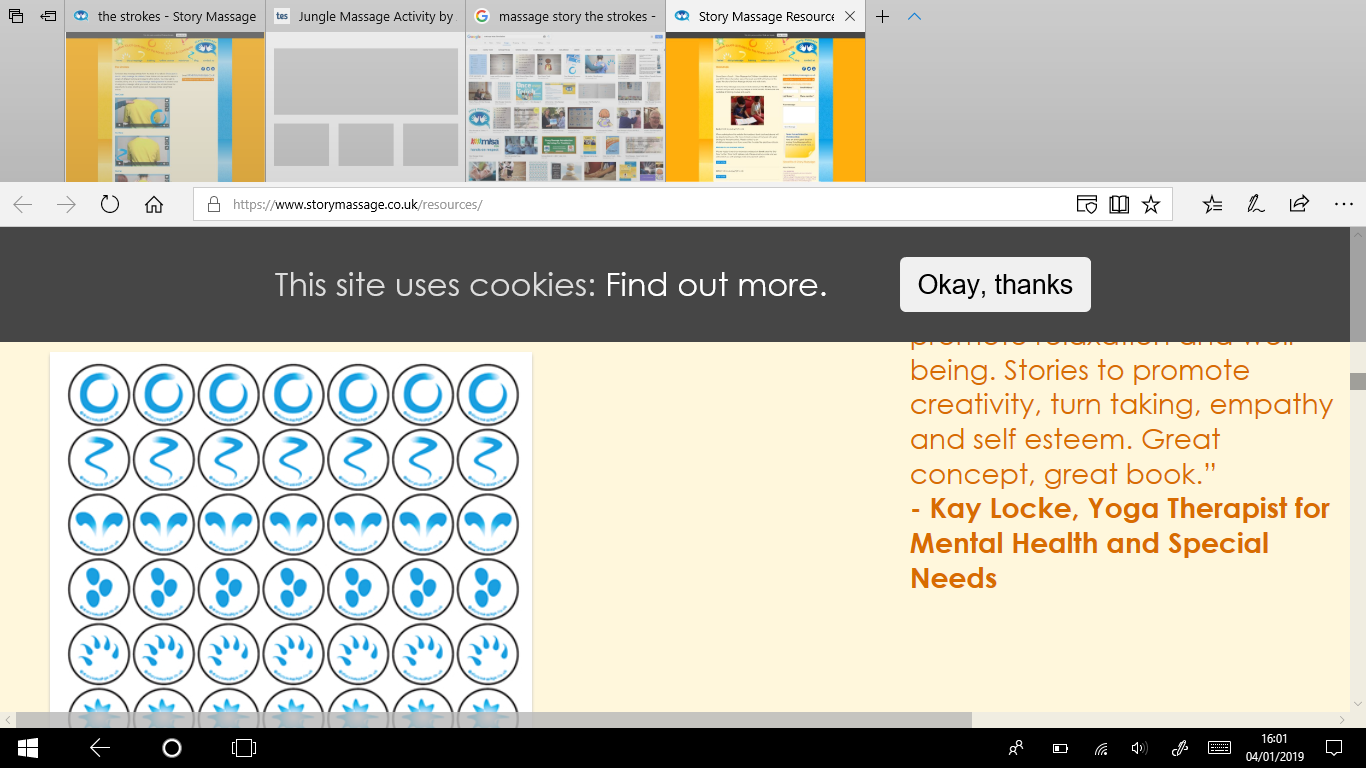 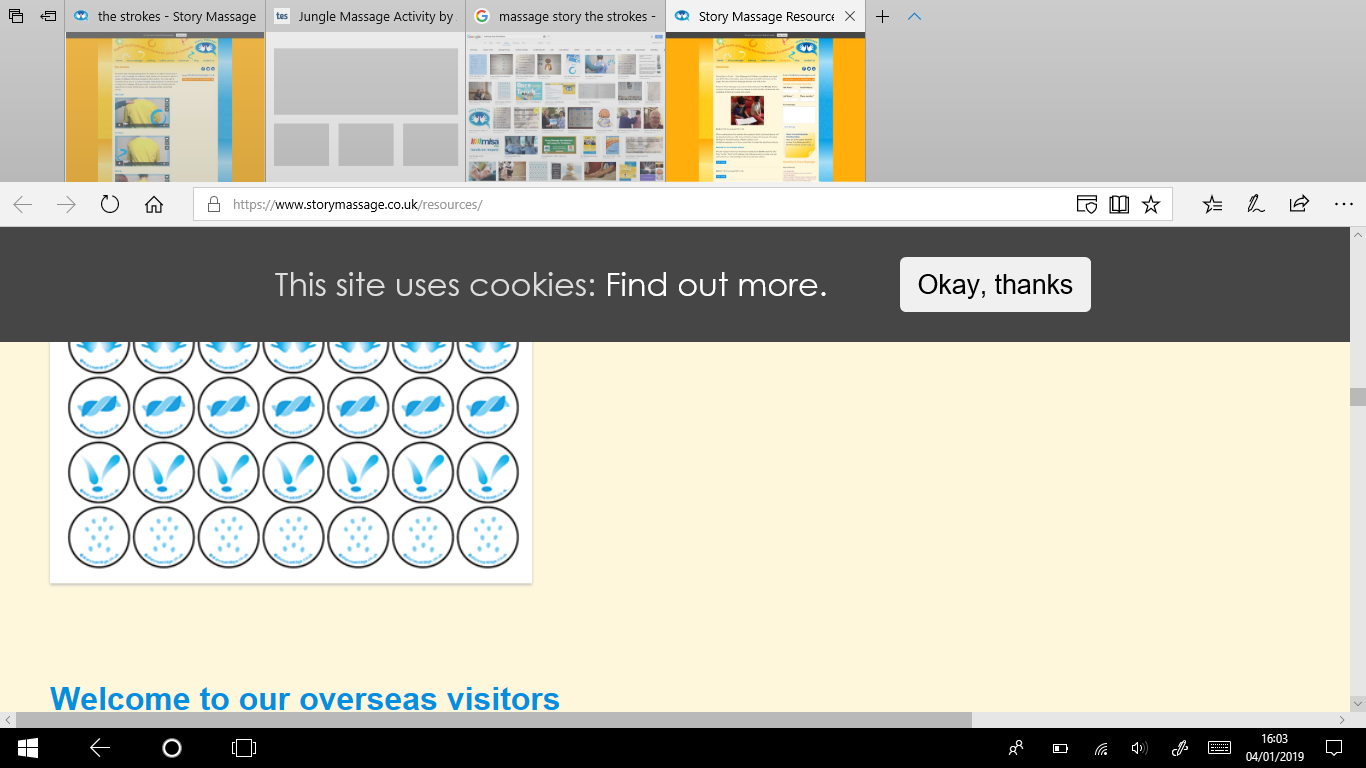 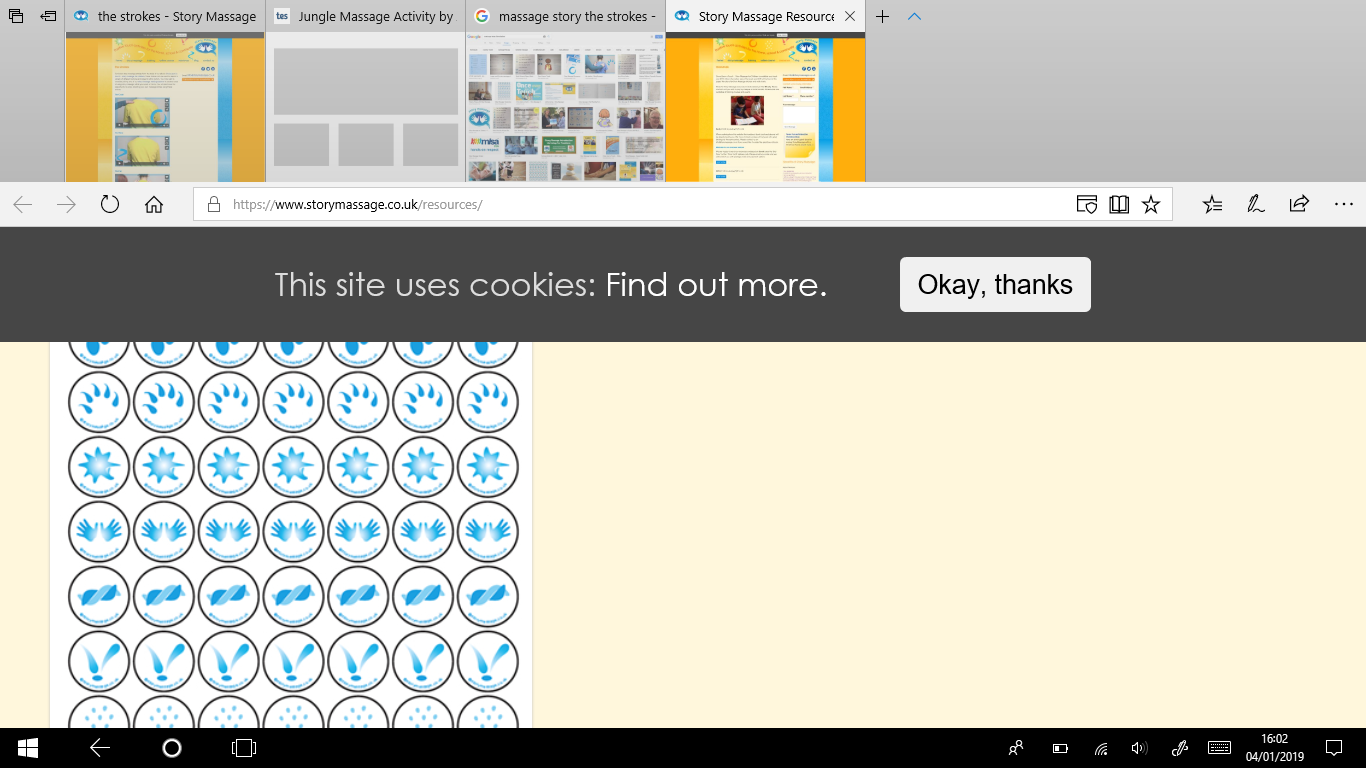 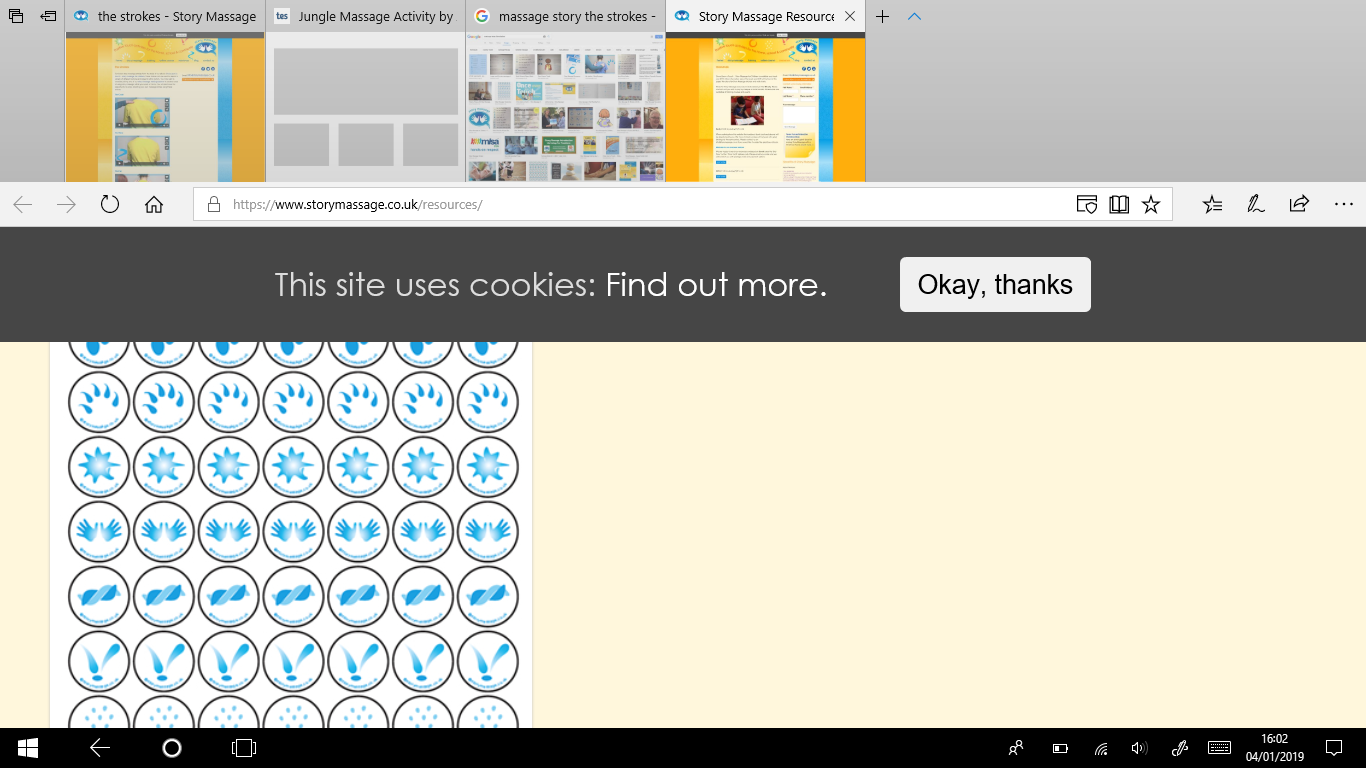 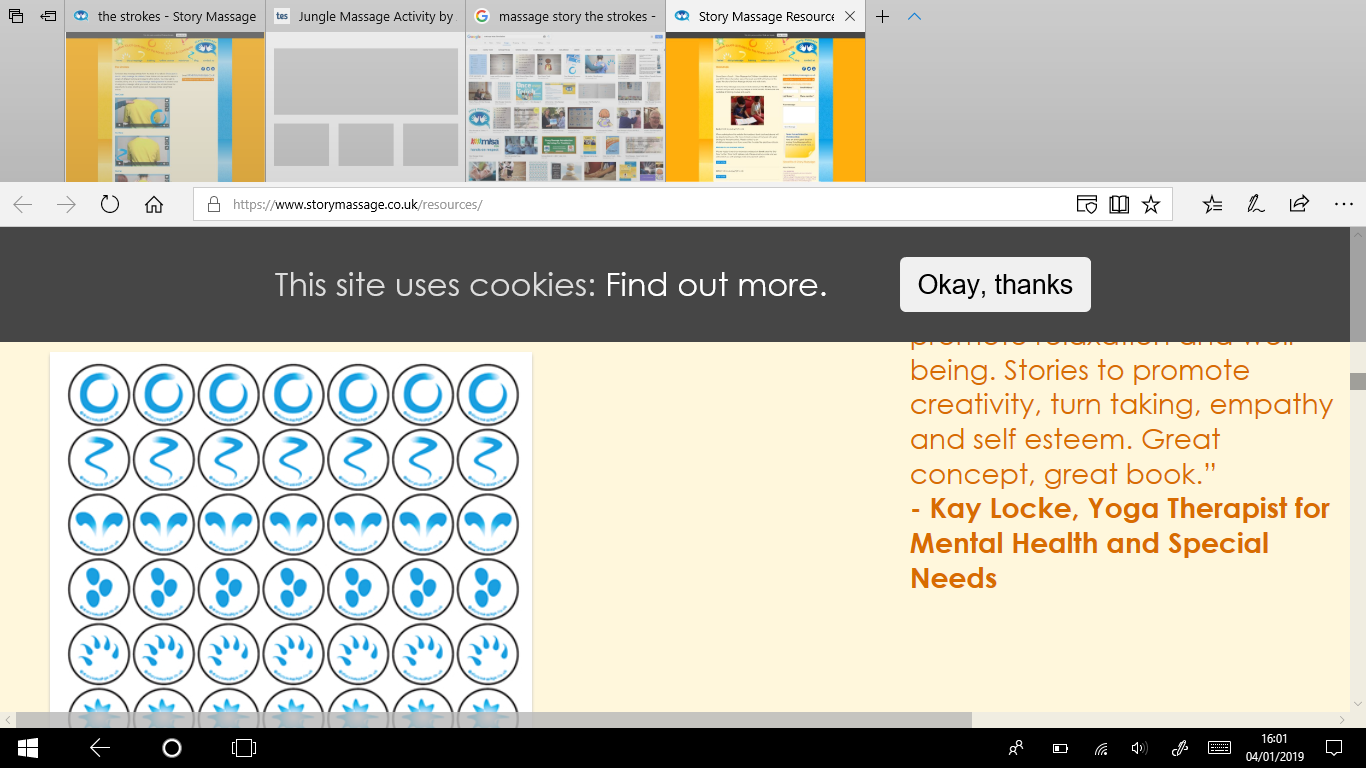 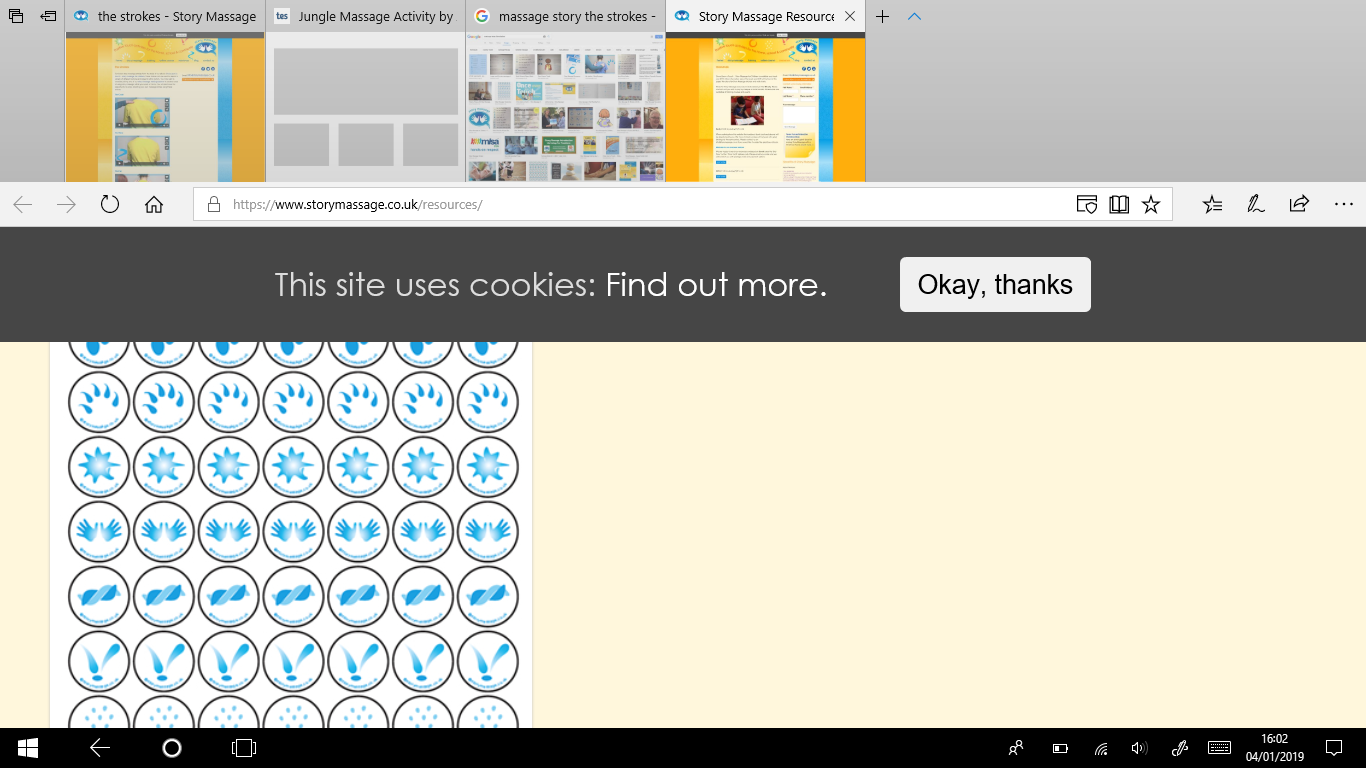 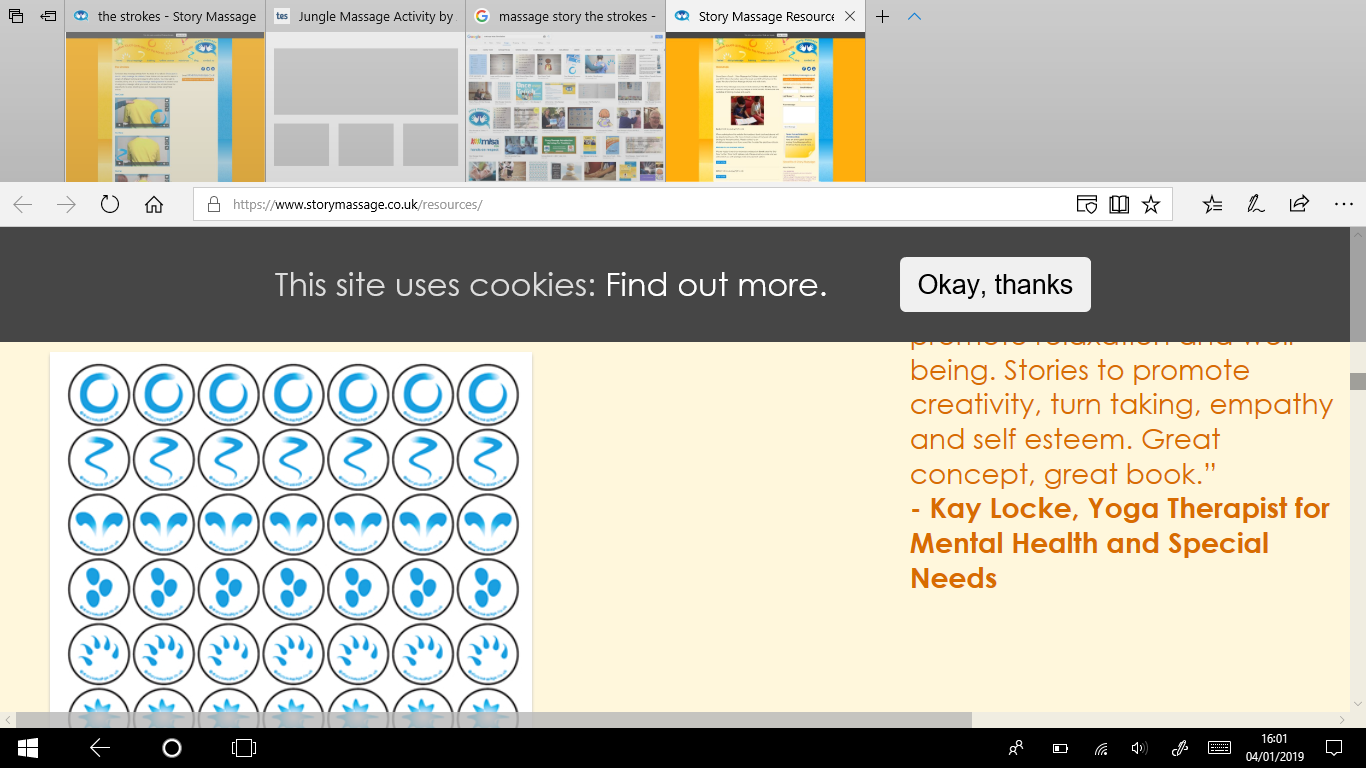